Новое в 1С:Документообороте, ЭДО и 1С:Архиве
Александр Безбородов
Решения 1С для документооборота
Первая версия 1С:Документооборота была выпущена в 2009 году
За всю историю направления систему приобрели более 12 000 предприятий и  учреждений
3000 завершенных проектов опубликованы в  справочнике внедренных решений
Сейчас в линейке 13 продуктов
1С:Документооборот КОРП, 1С:Документооборот ПРОФ, 1С:Document Management, 1С:Document Management WE, 1С:Документооборот для госучреждений, 1С:ДГУ КОРП. Регион,  1С:Архив, 1С:Договоры, 1С:Учет обращений, Мобильный 1С:Документооборот, Библиотека интеграции с документооборотом, ЭДО, EDI

Среднее внедрение версии КОРП - 230 рабочих мест
https://v8.1c.ru/doc8/
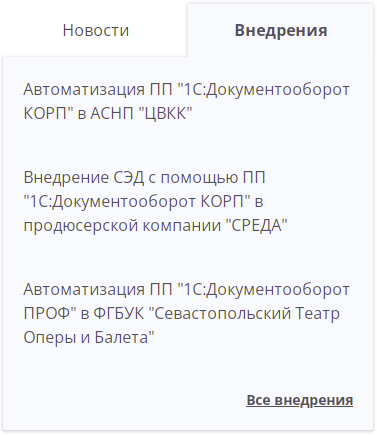 1С:Документооборот в Почте России
Крупнейшее внедрение на платформе 1С:Предприятие
Эксплуатируется с 2018 года, 11 узлов, Postgre, Linux
Высоконагруженная система с огромным объемом данных и хорошими  показателями производительности
Автоматизирует сложные распределенные процессы работы сотрудников с документами и друг с другом
80 видов документов и 2500 тематик, 5000 правил обработки документов
Данные на сентябрь 2022:
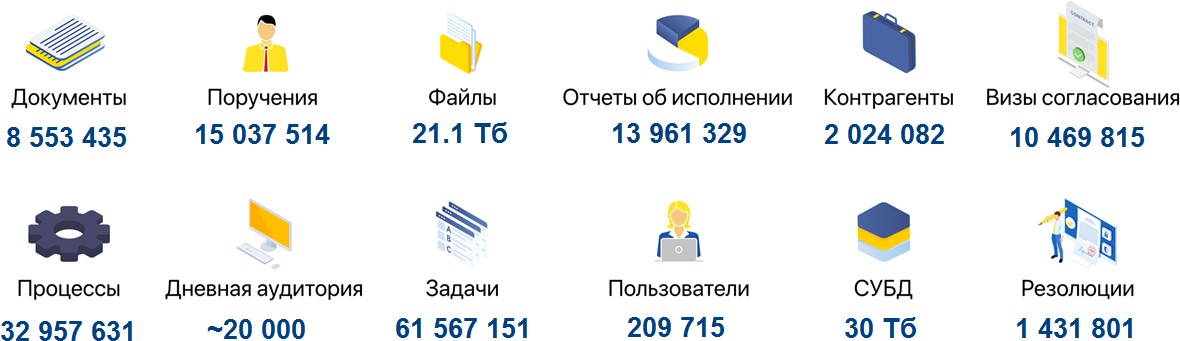 18 133 725
26 Тб
16 342 524
2 553 950
12 727 100
10 214 555
40 287 784	~ 21 000
75 776 565
230 618
34.6 Тб
1 708 903
1С:Документооборот в самой 1С
Почта - 150 млн
Документы - 188 тыс
Мероприятия - 17 тыс
Календарь - 325 тыс
Процессы - 126 тыс
Задачи - 291 тыс
Чат - 10 млн
Форум - 31 тыс
В СУБД 34.5 млрд записей, 20 Тб
Центральный узел: 22 млрд записей, 13.5 Тб
Узел отделения разработки: 12.5 млрд записей, 6 Тб
Файловое хранилище - 30 Тб, 103 млн файлов
Активных пользователей - 3000 (1000 роботов)
4 сервера 1С:Предприятия, 2 SQL сервера, 2 веб-сервера
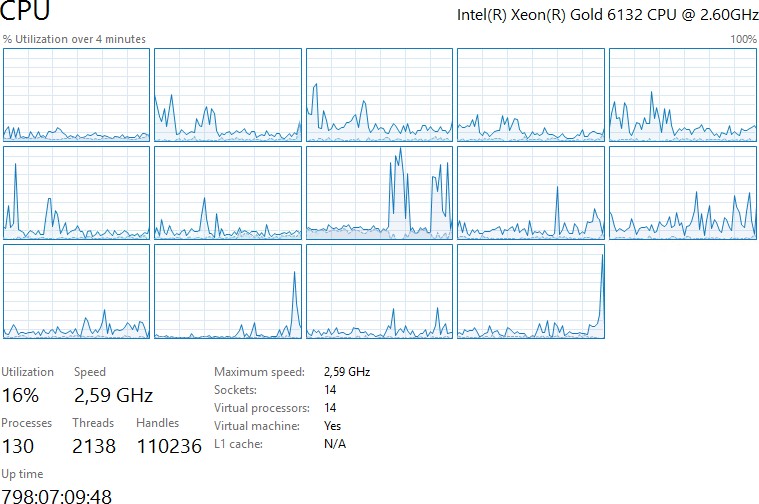 Ключевое в ДО8 3.0
Вышла в январе 2022
Стоимость не изменилась
Обновление с 2.1 - бесплатное
Главное - новая парадигма учета и обработки документов
И новые механизмы для этого
Правила обработки документов, правила коммуникаций, заместители и  помощники, роли файлов, тематики и многое другое
И еще 600+ фишек разного масштаба
единый реестр документов, новый ролевой подход к файлам документов,
сотрудники, а не пользователи, совместители, эскалация, права «по касанию»,
инициативные задачи
и много чего еще…
Обработка документа
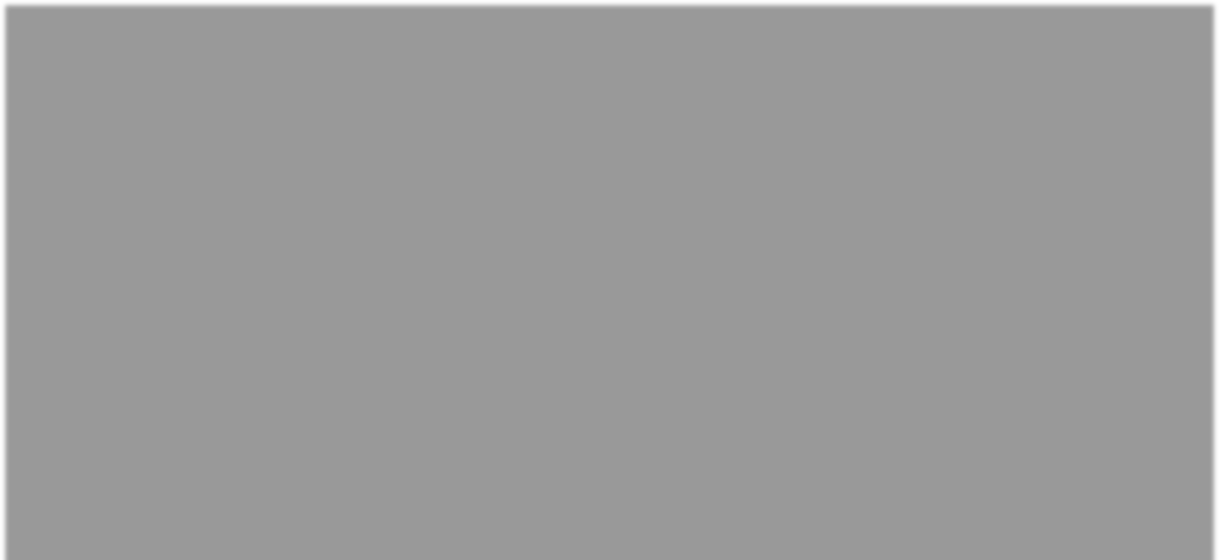 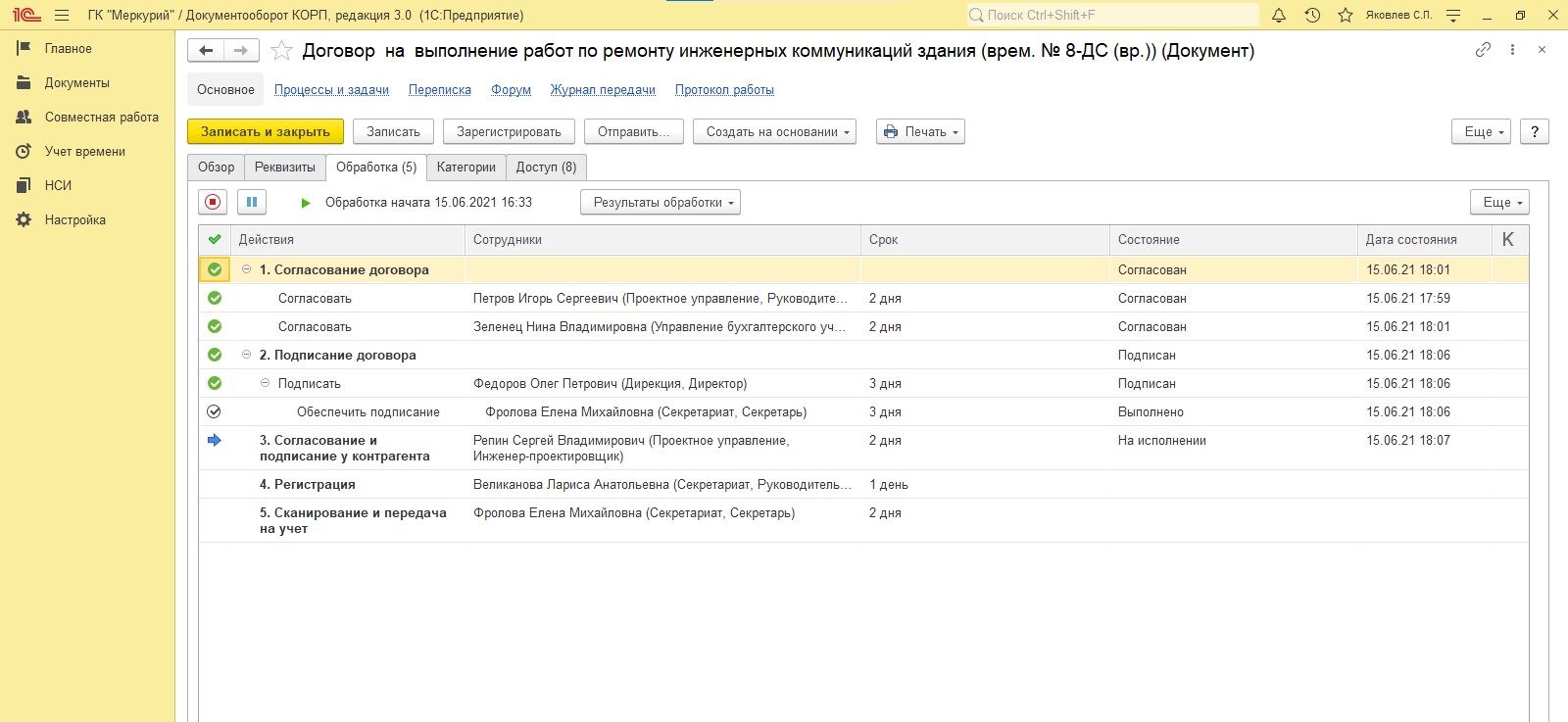 Обработка – неотъемлемая часть документа
Состояние действий обработки определяет итоговое состояние документа
Легко читается даже новичками
В каждый пункт обработки можно провалиться и тонко настроить ее в  разрешенных пределах
Сотрудники, а не пользователи
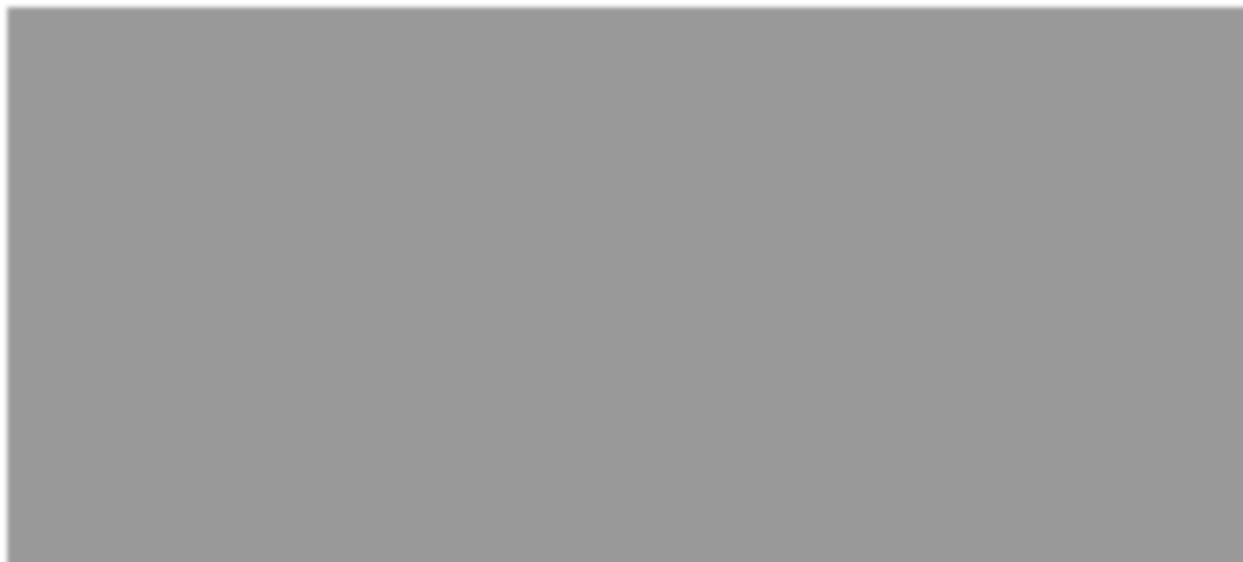 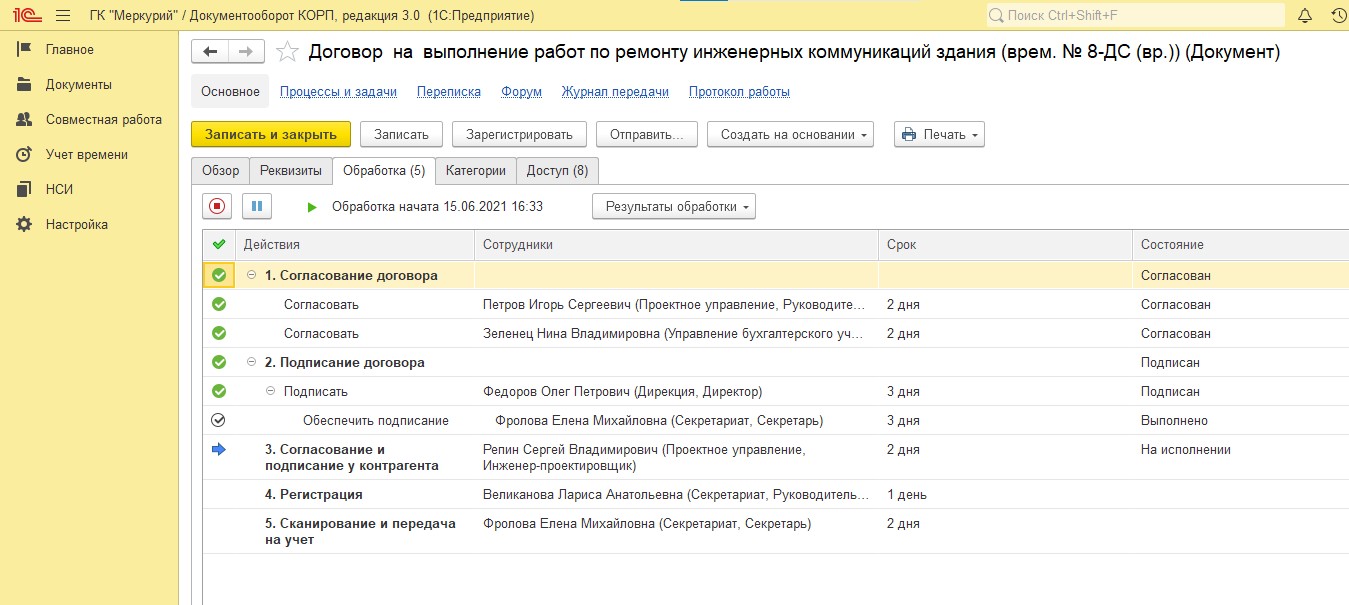 След в системе оставляют сотрудники, а  не пользователи
Система хранит историю сотрудника
Ведет учет совместителей,
заместителей и помощников
Согласование в режиме замечаний
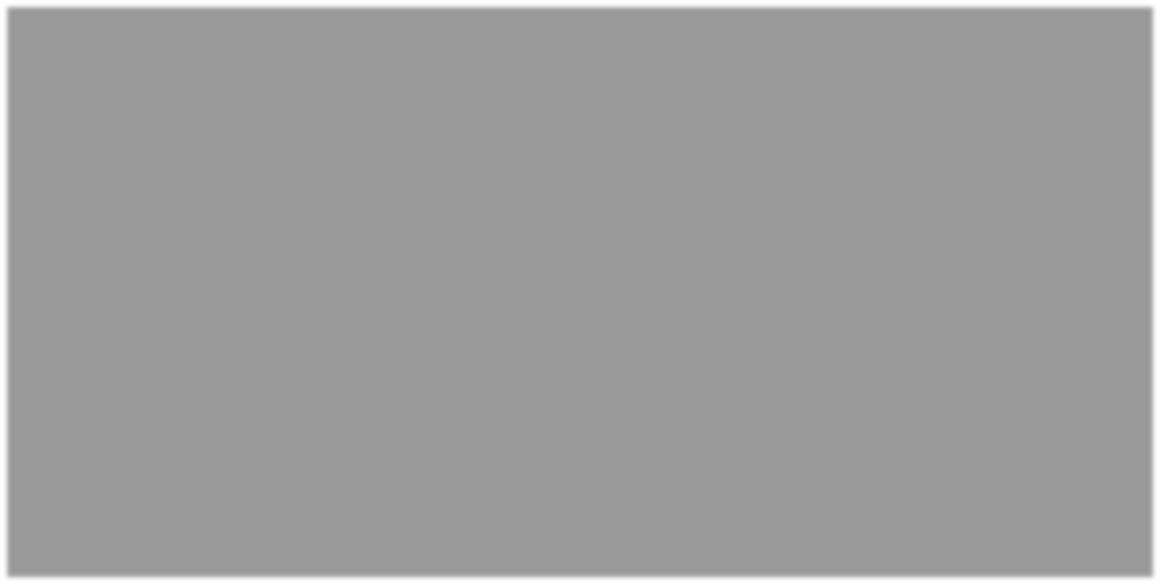 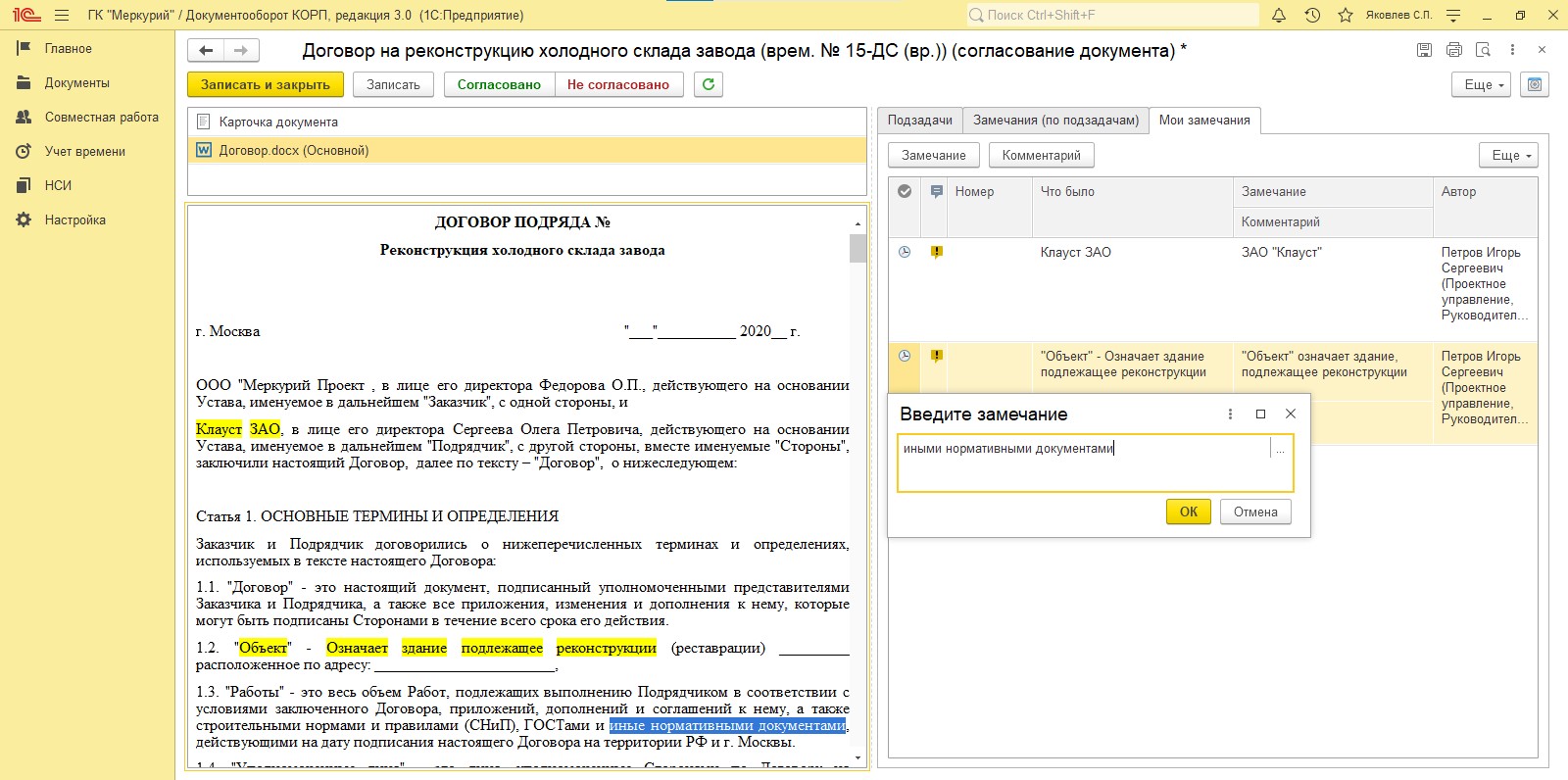 Без офисного ПО:
Выделяем мышкой проблемный фрагмент  текста
Добавляем замечание
Оно сохраняется при документе
В привязке к этому фрагменту текста
Рабочий стол руководителя
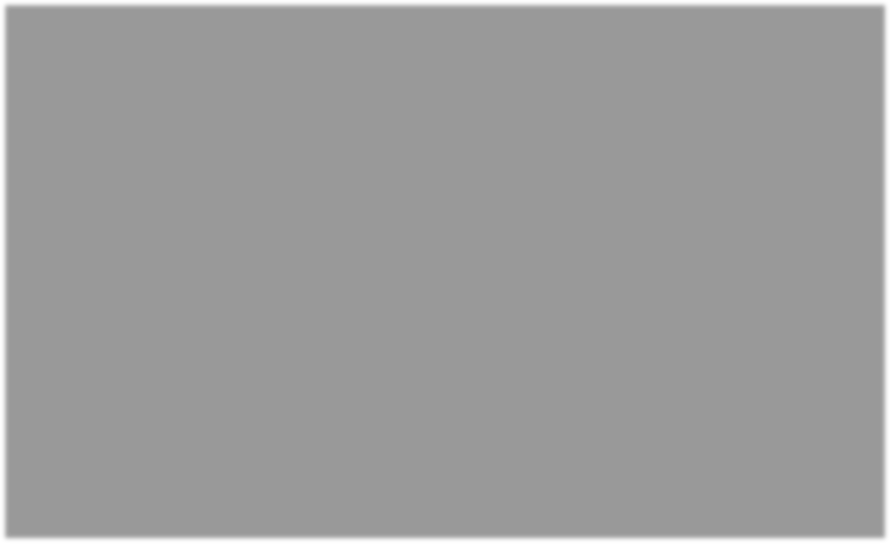 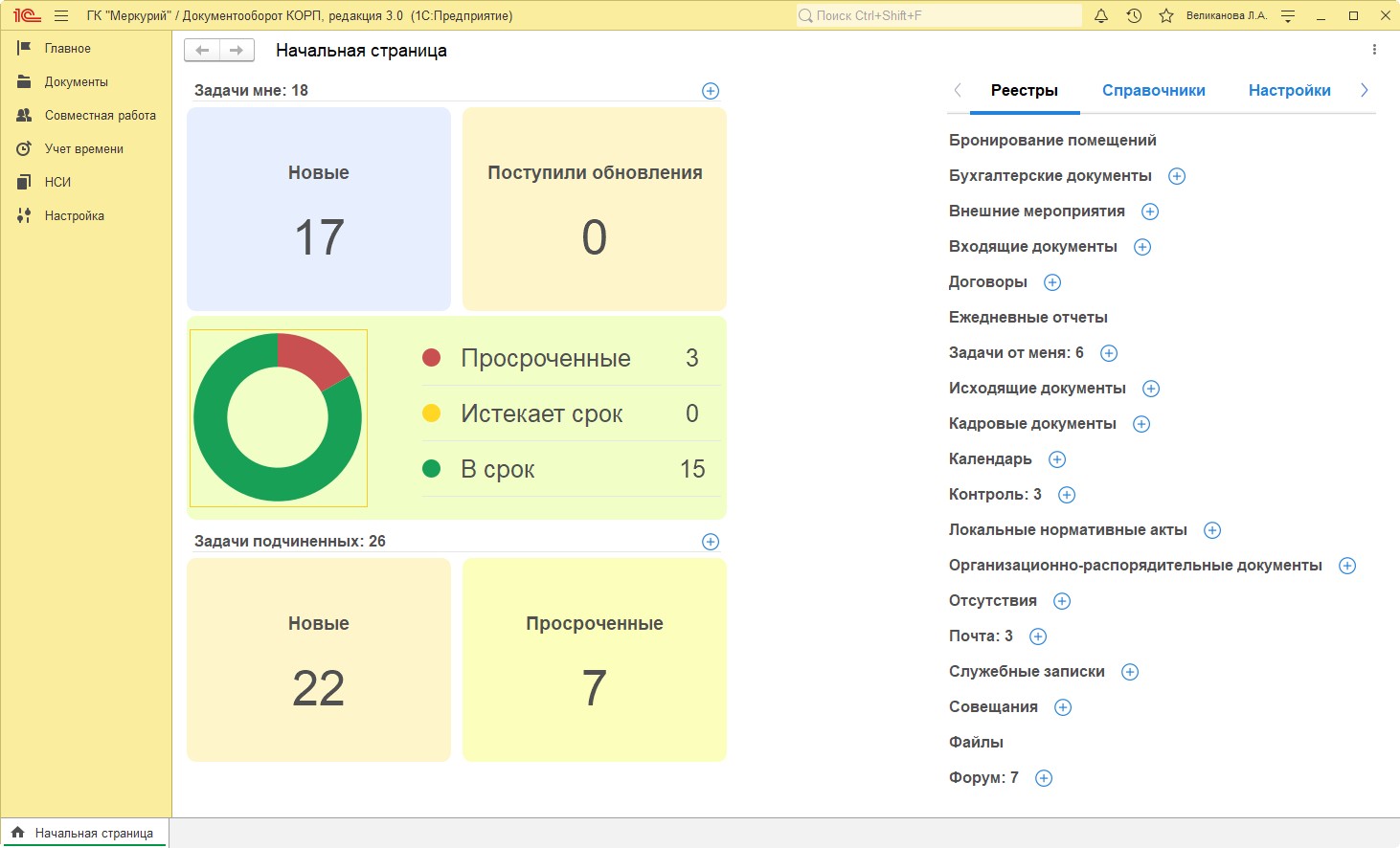 1С:Документооборот – не только  программа, но и методология
Комплект материалов для быстрой постановки документооборота
Содержит шаблоны всех необходимых регламентов, положений, инструкций  приказов, весте с разъяснениями по их заполнению, 500 страниц А4
Толстая книжка, стоит 40 000 р

Учебный курс «Подготовка к автоматизации документооборота»
Проводится небольшими группами, в т.ч. на вашей территории

Новый видеокурс «Основы управления документами»
26 уроков, 8+ часов
За 2 месяца обучено 2300 слушателей
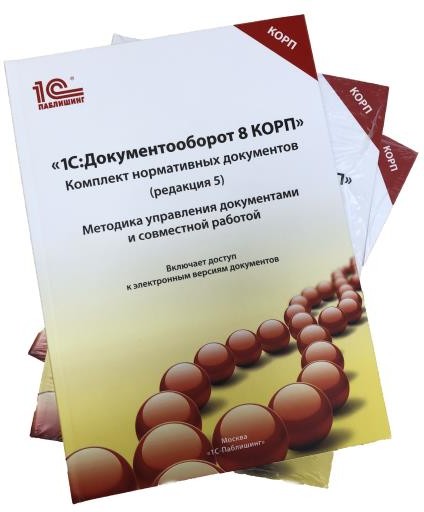 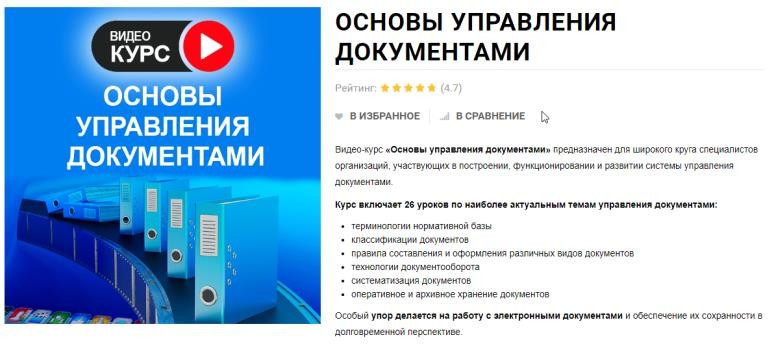 Переход с 1С:Документооборота
2.1 на 3.0

Примерный план перехода:
Установить отдельную 3.0 рядом с работающей 2.1

Включить обмен между этими системами
Дождаться его завершения

Проверить ключевые данные
Проверить и поправить настройки
Решить, что делать со старыми доработками

Открыть всем новую базу 3.0 для работы
Закрыть старую базу 2.1

1С:Документооборот 2.1 не снимается с поддержки
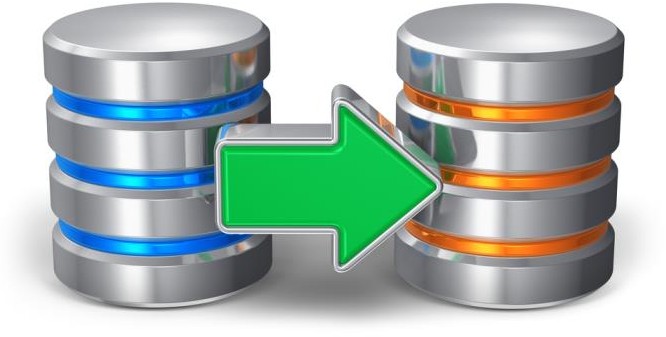 Материалы по 1С:Документообороту 3.0
Всем партнерам доступна NFR-версия
Демо база ДО8 3.0
https://docflow.demo.1c.ru/dm30/ru_RU/
Документация 1500 страниц
https://its.1c.ru/db/doc30, бумажного варианта нет
Комплект материалов для постановки документооборота (500 страниц А4)
Учебные курсы
Профессиональная работа в ДО8, 2 дня
Настройка и Администрирование ДО8, 2 дня
1С:Архив – возможности и методология, 1 день
Подготовка к автоматизации документооборота, 2 дня
ЭДО: станьте уверенным пользователем, 1 день
Основы управления документами (видео, 8 часов)
Группы в Телеграм (2000+ участников)
Буклет «200+ преимуществ ДО8 3.0» (см. QR-код)
Канал «1С:Документооборот» на Youtube (100+ видео)
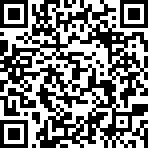 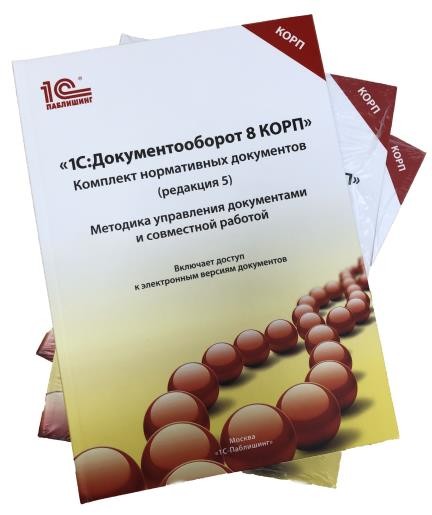 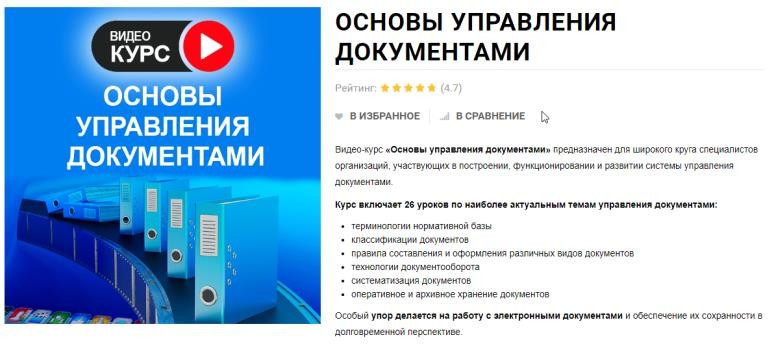 Новое решение: 1С:Архив
Долговременное хранение электронных документов
В соответствии с актуальными и перспективными НПА
Федеральный	закон «Об архивном деле» от 22.10.2004 № 125-ФЗ
Федеральный закон «Об электронной подписи» от 06.04.2011 № 63-ФЗ
Федеральный закон «О персональных данных» от 27.07.2006 № 152-ФЗ
Правила организации хранения, комплектования, учета и использования документов архивного фонда РФ и других архивных документов в государственных органах, органах  местного самоуправления и организациях (2015)
Методические рекомендации по применению Правил (2016)
Типовые функциональные требования к системам электронного документооборота и  системам хранения электронных документов в архивах государственных органов (Утверждены приказом Росархива от 15 июня 2020 г. № 69)
Правила делопроизводства в государственных органах, органах местного самоуправления (2019)
И другие
Вышел 21 октября, стоимость 90 т.р.
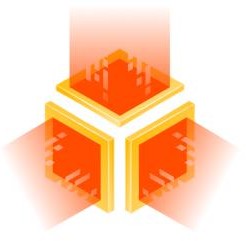 1С:Архив – Список документов
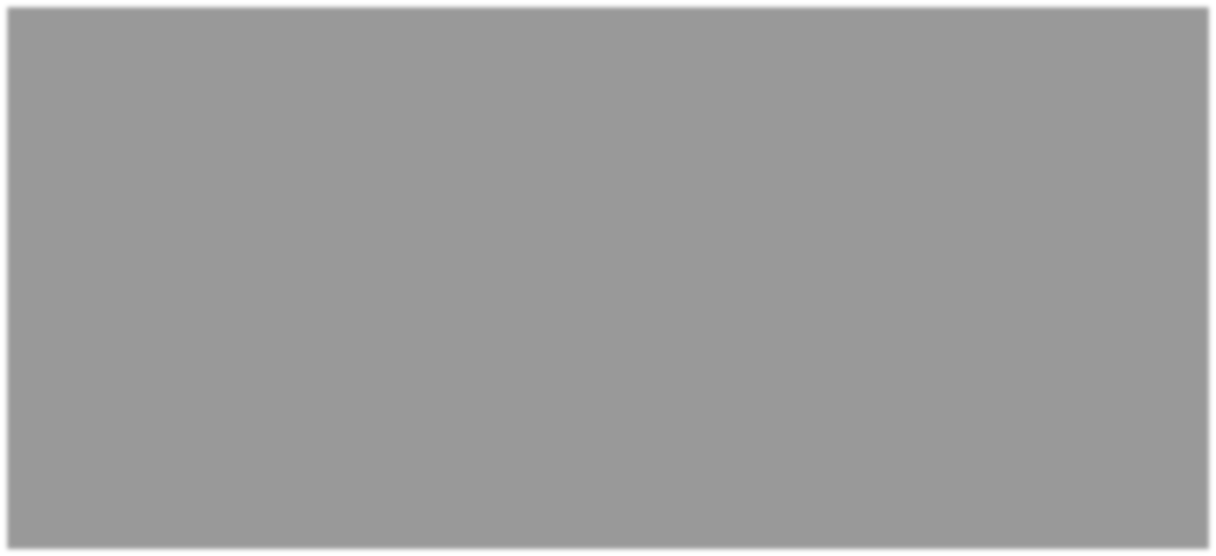 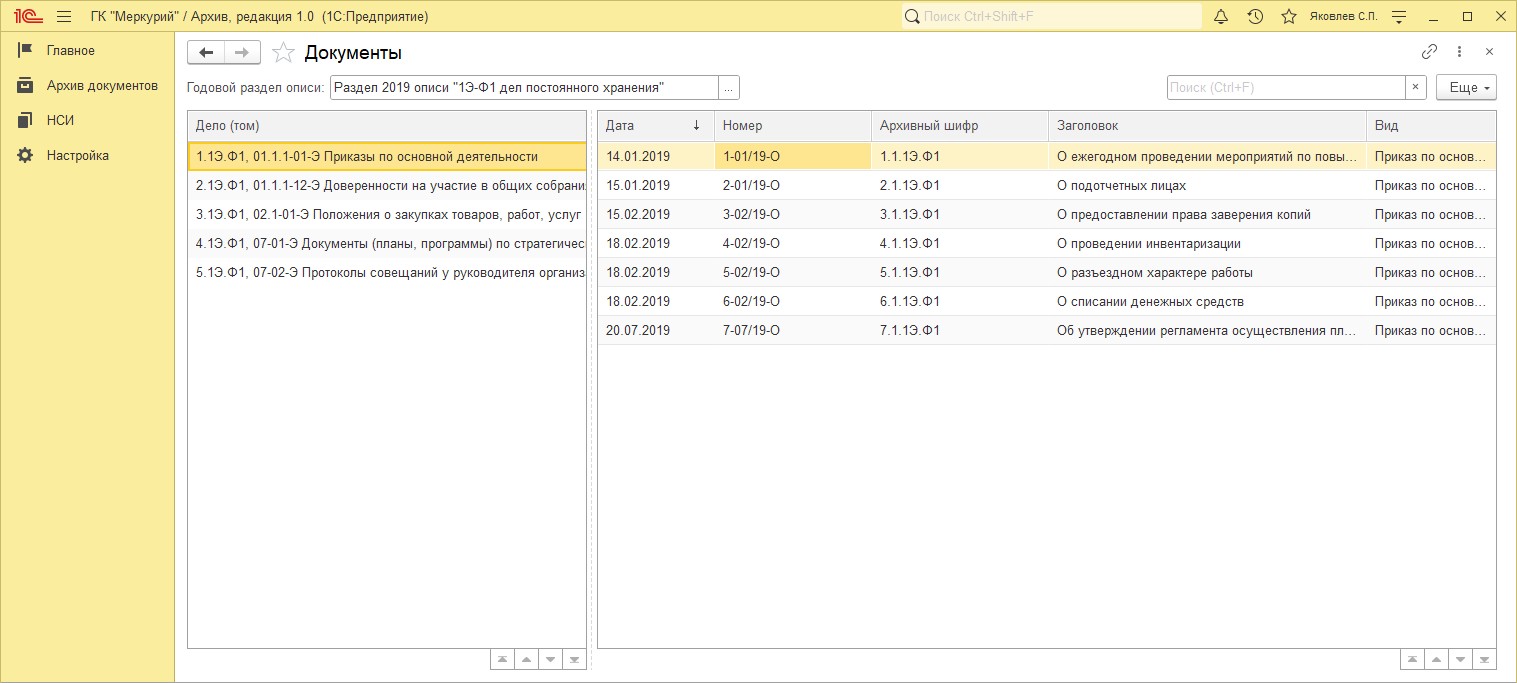 Единый реестр всех документов архива
Можно работать в разных разрезах (по делам, по годовым разделам и пр)
Все ручное управление архивом выполняется из этого окна
1С:Архив –Карточка документа
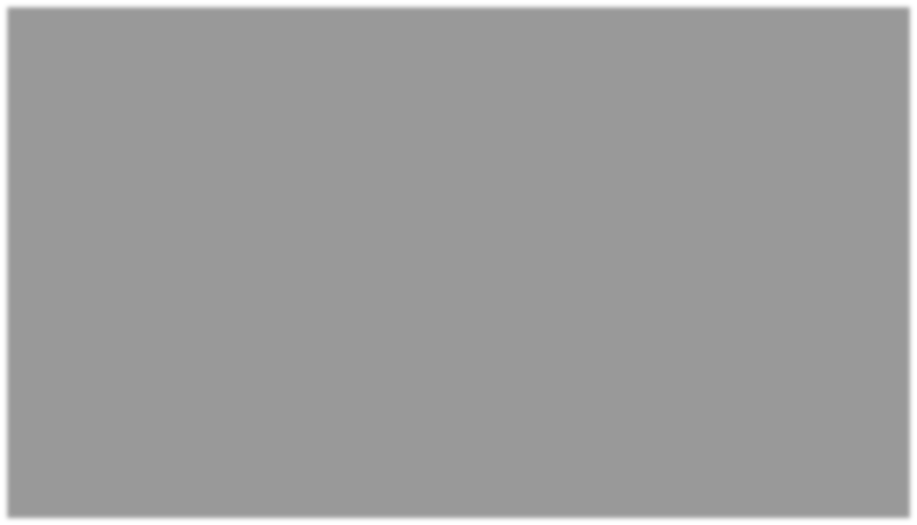 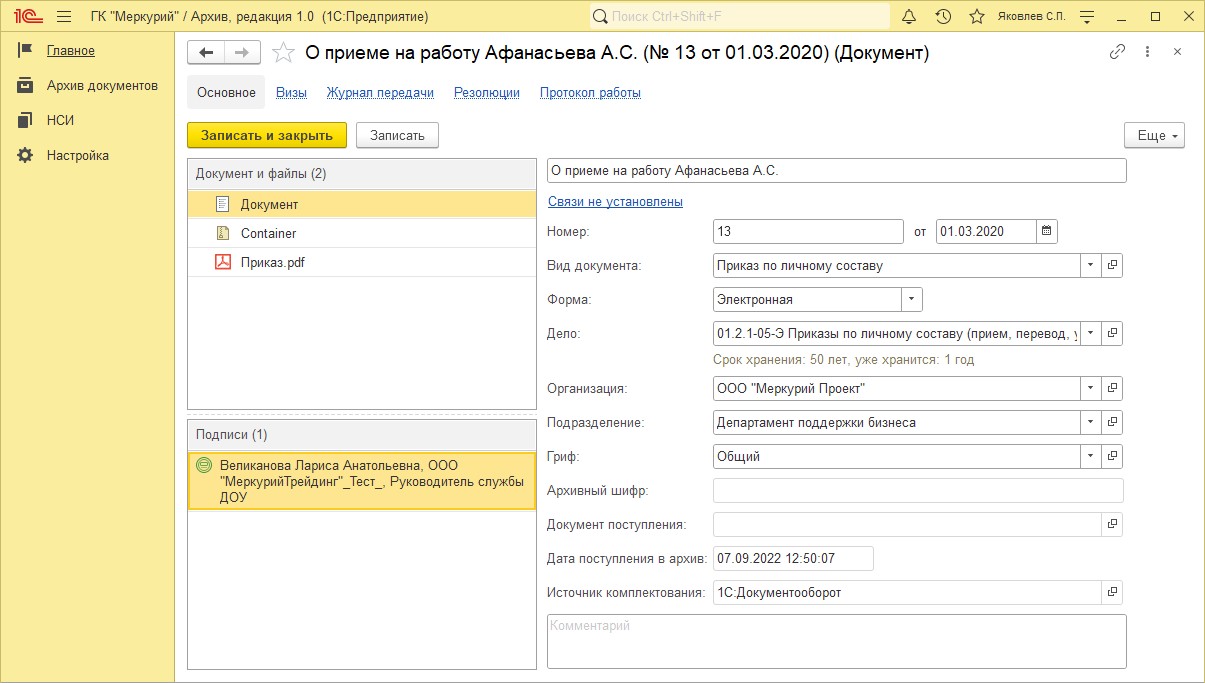 Выгрузка документовиз 1С:Документооборота в 1С:Архив
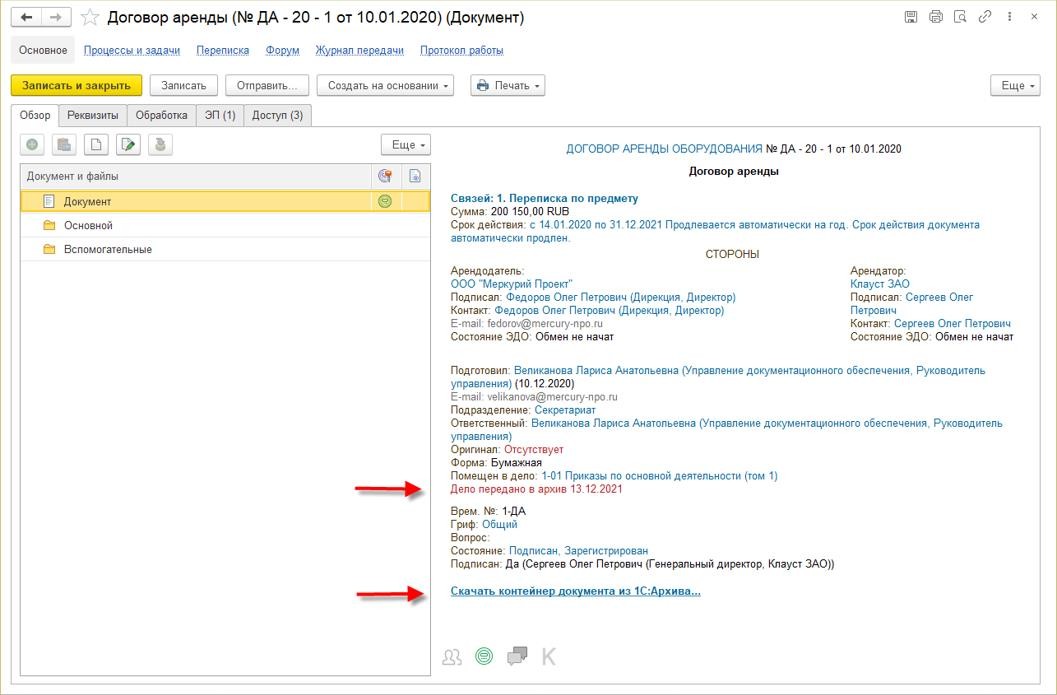 Новое в ЭДО
Модуль ЭДО встроен во все типовые решения
В этом году выпустили 7 релизов, 163 патча
Ваша оценка качества модуля ЭДО в ERP - 4.2

Самые значимые изменения
Машиночитаемые доверенности (МЧД)
Изменения формата корректировочного счета-фактуры
Изменения в схеме формата УКД
Маркировка и интеркампани
Применение ЭП в формате CAdES-T и CAdES-A
Новый формат договорных документ PDF/A-3
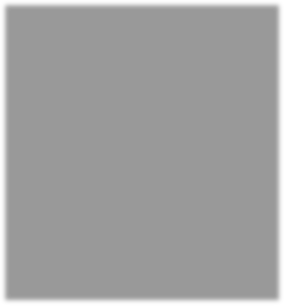 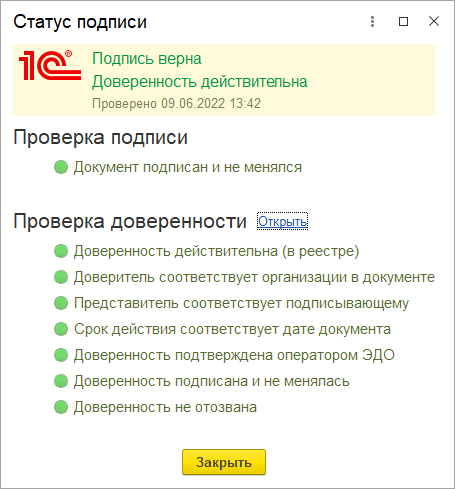 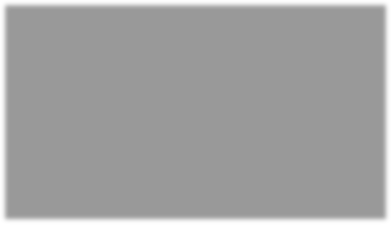 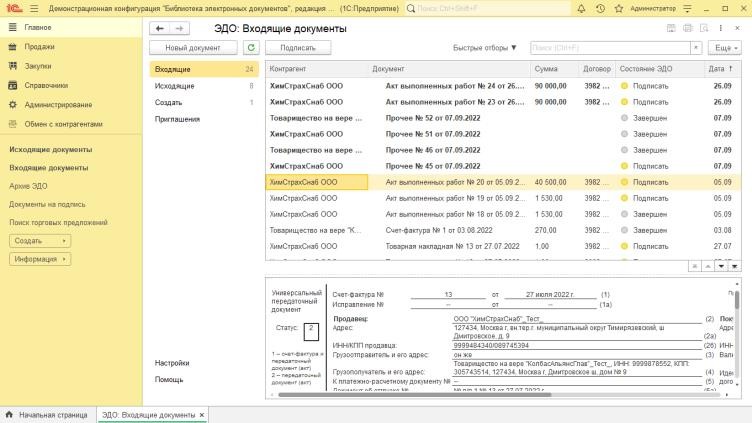 Штамп подписи теперь показывает  сведения о доверенности
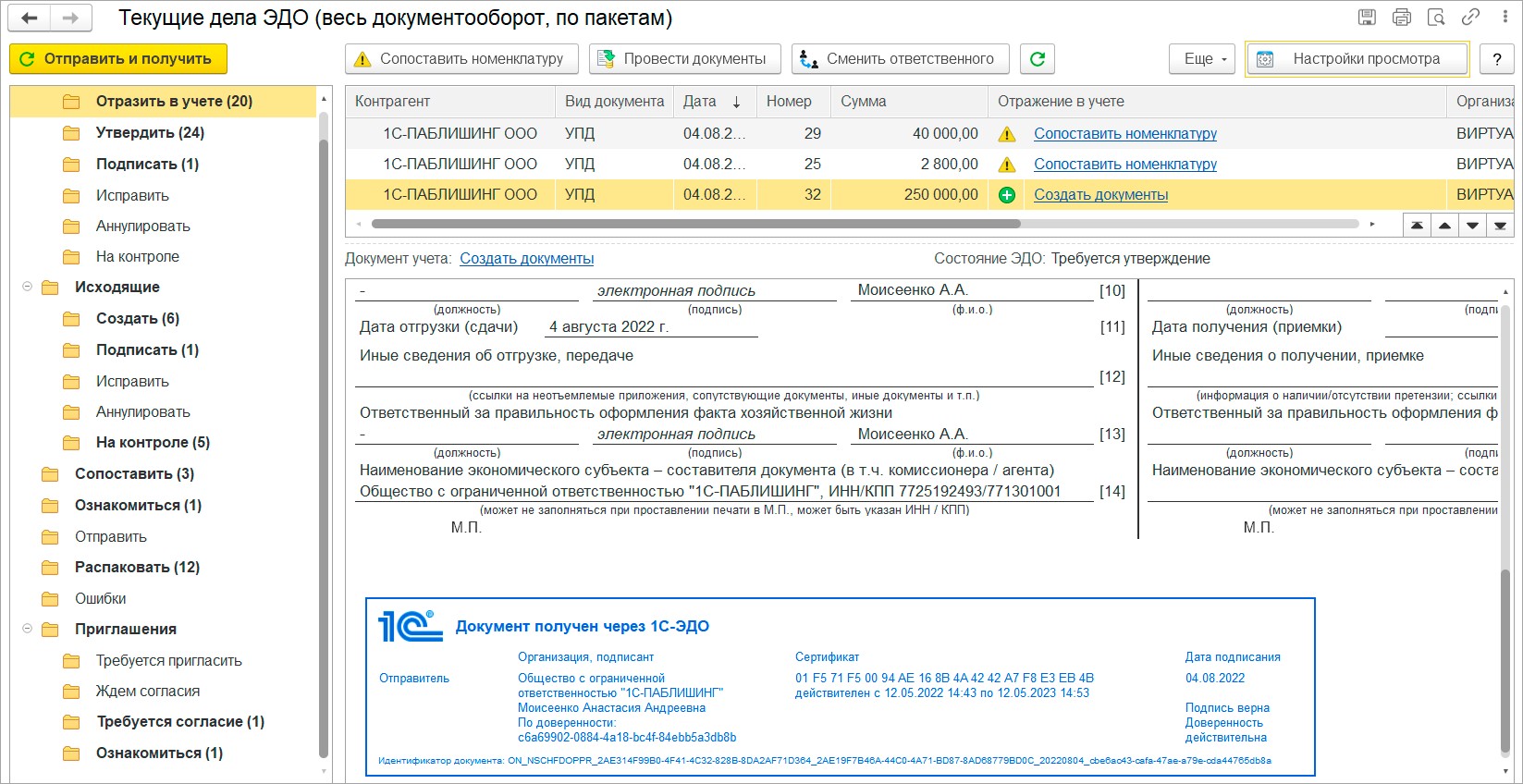 Штамп подписи по доверенности
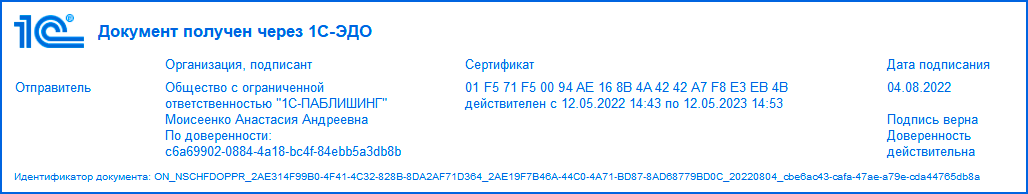 Подробные сведения о проверке  подписи по доверенности
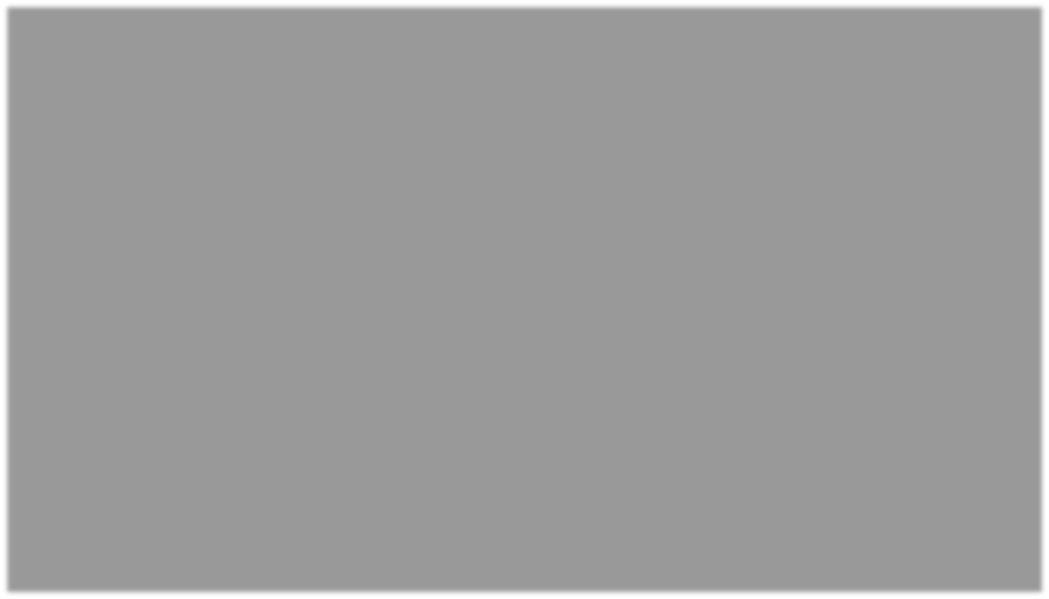 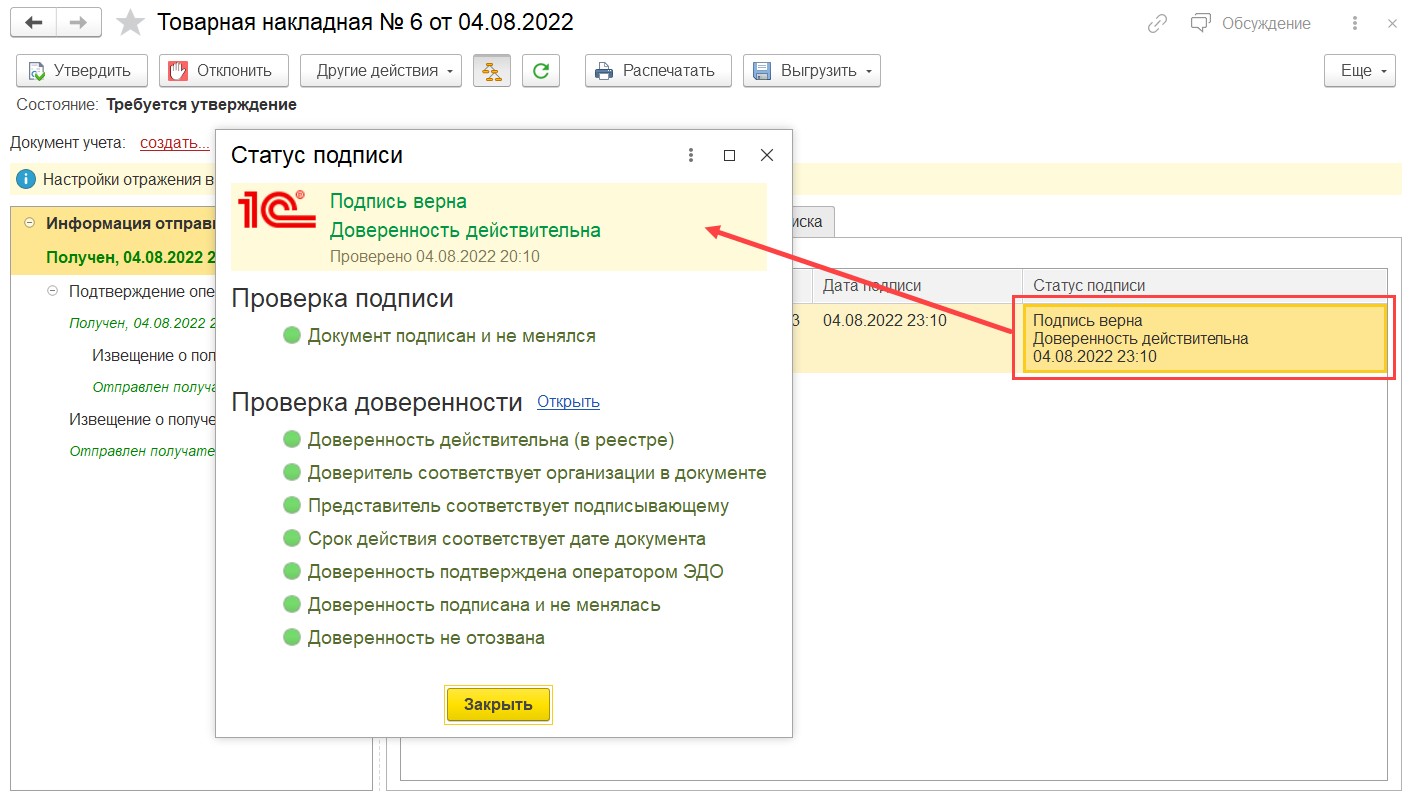 Проверка подписи по доверенности
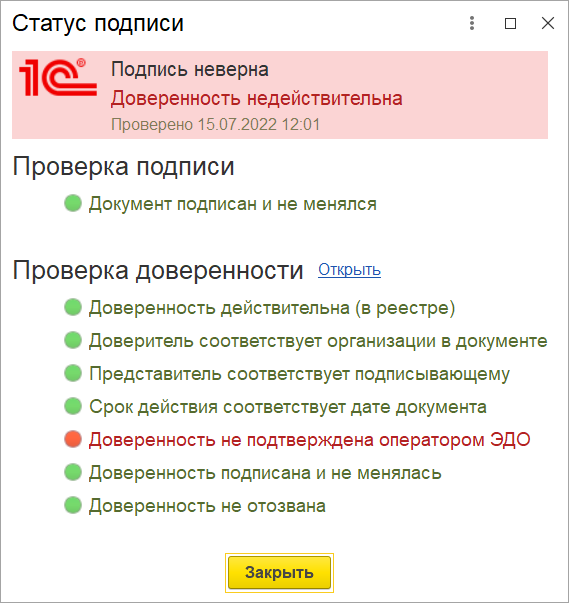 Новое решение – 1С:EDI
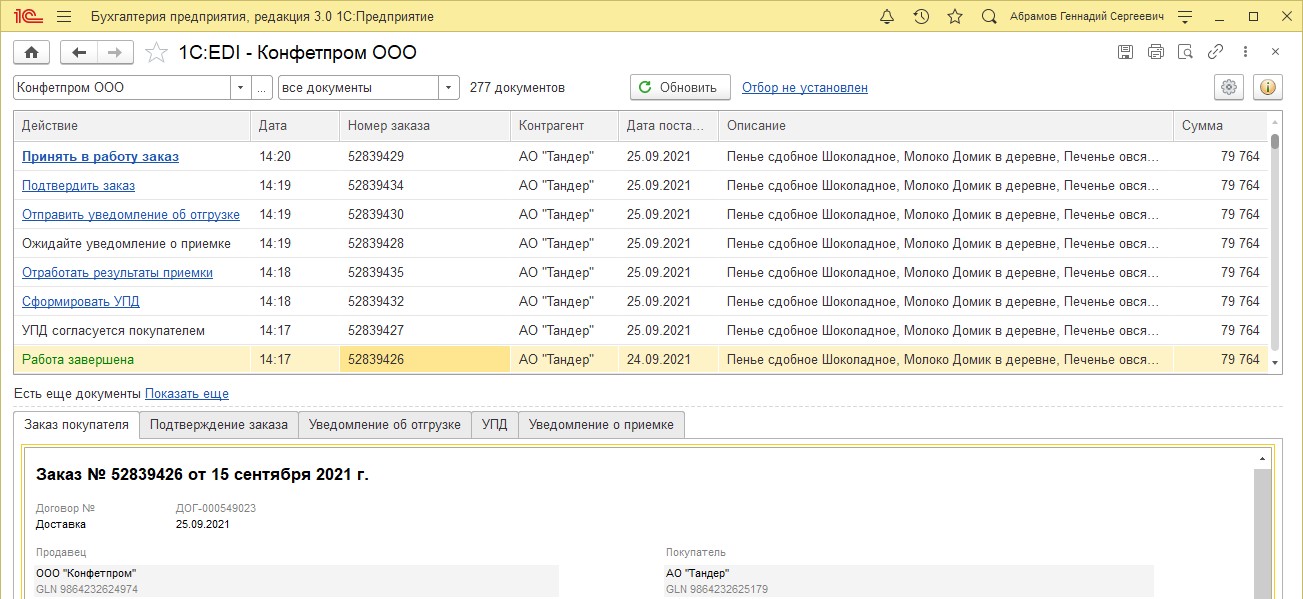 Модуль 1C:EDI интегрирован с 7  ключевыми типовыми решениями
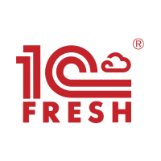 Бухгалтерия предприятия 3 (с 3.0.89)
Управление нашей фирмой (с 1.6.19)
Управление торговлей 11 (с 2.4.13 и 2.5.5)
Комплексная автоматизация 11 (с 2.4.13 и 2.5.5)
ERP 2 (с 2.4.13 и 2.5.5)
Управление торговлей 10.3 (с 10.3.68)
Управление производственным предприятием 1.3 (с  1.3.157)

Модуль 1С:EDI не требует встраивания или
доработки типовых конфигураций

Для 8.3 – расширение и обработка, в т.ч. для  облаков
Для 8.2 – внешняя обработка
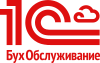 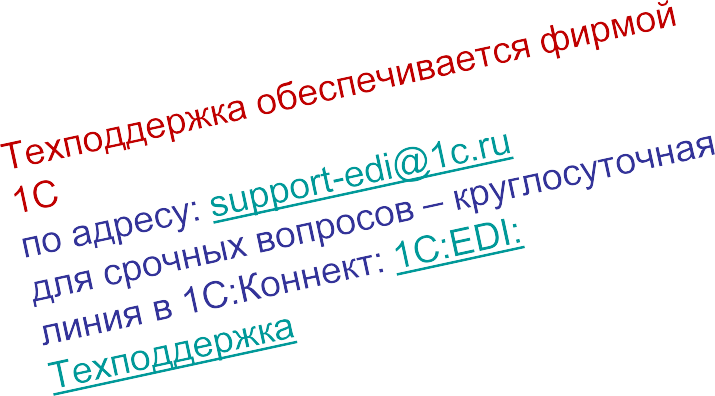 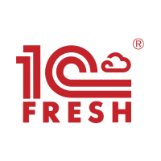 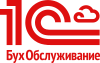 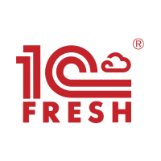 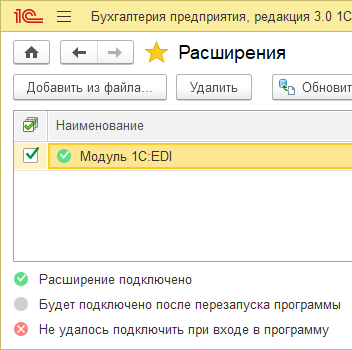 Решения 1С для автоматизации  документооборота
Сервис 1С-ЭДО – документооборот с контрагентами через операторов

Сервис 1С:EDI – позаказный документооборот с торговыми сетями через EDI-  провайдера Docrobot

1С:Документооборот – внутренний и внешний электронный и традиционный  документооборот, в т.ч. ЭДО с контрагентами через операторов

1С:Архив – долговременный архив электронных и традиционных документов,  соответствующий требованиям законодательства

На все вопросы ответим на doc@1c.ru
СПАСИБО ЗА ВНИМАНИЕ
Александр Безбородов